Сумма углов треугольника
Тема урокаСумма углов треугольника
Цель урока:
	Узнать, чему равна сумма углов треугольника.
Задача урока:
	Научиться применять новое знание при выполнении различных заданий.
Чему равен ⦟С треугольника АВС, если:
⦟А = 80⁰, ⦟В = 40⁰;
⦟А = 110⁰, ⦟В = 45⁰;
⦟А = 77⁰, ⦟В = 53⁰?
60⁰
25⁰
50⁰
Определите градусную меру углов 1 и 2:
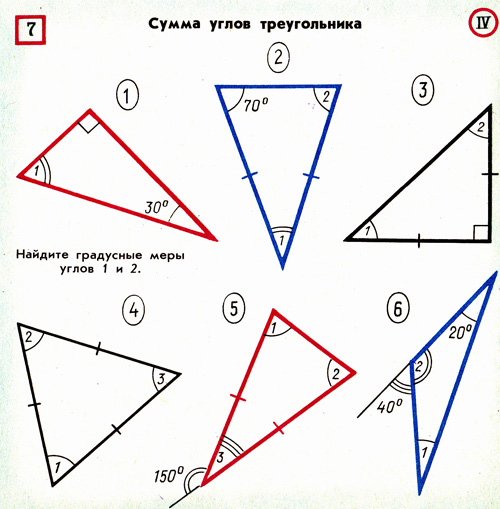 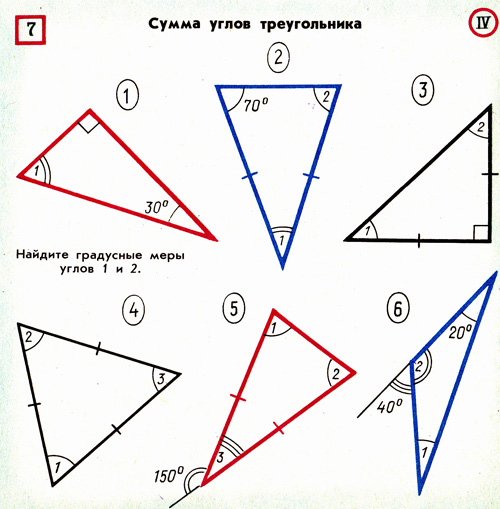 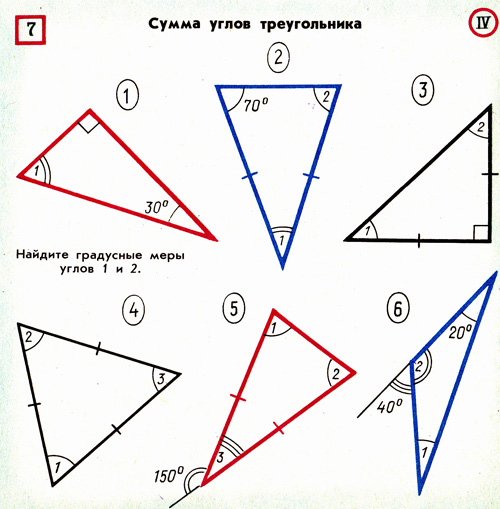 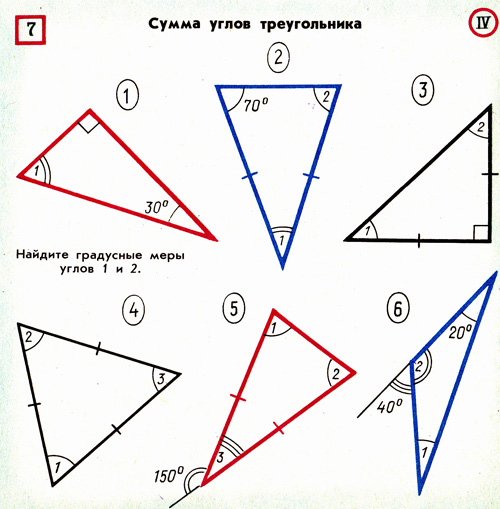 ③ ⦟1 = ⦟2 = 45⁰
① ⦟1 = 60⁰
② ⦟1 = 40⁰, ⦟2 = 70⁰
④ ⦟1 = ⦟2 = ⦟3 = 60⁰
В прямоугольном треугольнике один из острых углов равен 35⁰. Выберите верные утверждения, в ответ запишите их номера без запятых и прочих символов.

Один из углов данного треугольника 65⁰
Данный треугольник не является равнобедренным
Один из острых углов данного треугольника на 20⁰ больше другого
Сумма острых углов данного треугольника равна 180⁰
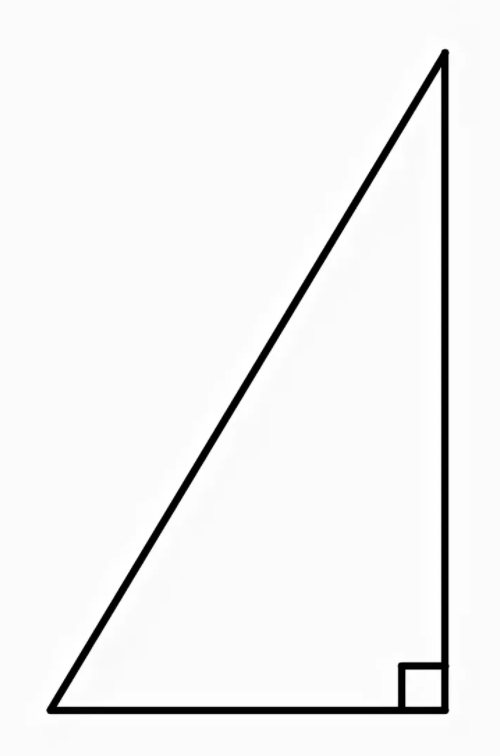 Ответ: 23
ВПР №14
В треугольнике АВС проведена биссектриса ВК. Найдите величину угла СКВ, если ⦟ВАС = 48⁰, ⦟ВСА = 56⁰.